L’incrimination du discours de haine : limites et étude comparée des législations de 10 Etats
membres de l’Union Européenne
Estelle De Marco
Inthemis
Du discours de haine en ligne au cyber-terrorisme –  Montpellier - 8 février 2017
Introduction
Définition juridique : discours de haine illégal / prohibé par la loi
Identification indispensable car dans un Etat de droit seuls les discours illégaux peuvent être réprimés ou prévenus
Les discours non illégaux sont protégés même lorsqu’ils
« choquent ou inquiètent l'État ou une fraction quelconque de la population » 
« Ainsi le veulent le pluralisme, la tolérance et l'esprit d'ouverture sans lesquels il n'est pas de "société démocratique" ». (ECHR, Handyside)
Identifier l’illégal dans la perspective d’analyser les améliorations possibles du cadre juridique implique par ailleurs de s’interroger sur la question des limites au pouvoir d’incrimination (raisons pour lesquelles un discours choquant relève de la liberté et non de l’interdit)
Limites: 
La préservation des droits fondamentaux
La souveraineté des Etats
Du discours de haine en ligne au cyber-terrorisme –  Montpellier - 8 février 2017
2
Limites à l’incrimination
Première limite : la préservation des droits fondamentaux
Conditions CEDH pour que la limitation d’un droit soit légitime
Base légale claire, précise, spécifique, prévisible
Objectif légitime : défense ordre, prévention crime, droits d’autrui 
Nécessité : besoin social impérieux (objectif spécifique) + efficacité 
 Opinions contraires ? Ex. nécessité de punir vs sensibilisation
Proportionnalité : 
Limitée au strict nécessaire pour satisfaire l’objectif (adaptée à son contexte, limitée dans son étendue/nature, garanties adaptées) 
 Mesure dans l’incrimination
ne conduit pas en pratique à éteindre un droit 
 Exemple : expression artistique
La Cour a par ailleurs mis en lumière des formes d’expression contraires à la CEDH, pouvant donc être incriminées par les Etats
Du discours de haine en ligne au cyber-terrorisme –  Montpellier - 8 février 2017
3
Limites à l’incrimination
Seconde limite : la souveraineté des Etats
En principe, la définition de la morale et la législation pénale relèvent de la compétence exclusive de chaque Etat
Pour cette raison, les entreprises visant l’harmonisation des incriminations sont longues et délicates. 
En l’absence d’harmonisation, la définition de ce qui est illégal varie selon les territoires et la loi compétente ; 
La coopération (donc la répression) peut s’avérer difficile; 
Une insécurité juridique et une discrimination entre victimes peut exister
… ce que montre l’étude comparée de 10 législations de l’UE
Du discours de haine en ligne au cyber-terrorisme –  Montpellier - 8 février 2017
4
Etude comparée des législations de 10 Etats membres de l’UE
Contexte
Projet MANDOLA, tâche 2.1 : « Définition de la haine illégale et implications » - sur la base de la description du cadre juridique de 10 membres de l’UE
Livrables : juillet 2016; mars / avril 2017
Etats étudiés
Du discours de haine en ligne au cyber-terrorisme –  Montpellier - 8 février 2017
5
Etude comparée des législations de 10 Etats membres de l’UE
Conclusions préliminaires :
1. Grande disparité entre les législations nationales des dix pays, malgré l’existence d’instruments d’harmonisation – plusieurs raisons apparentes
 Impossibilité de définir simplement les comportements interdits dans tous ces pays, sauf à en réduire la liste à trop peu d’éléments, ou inversement à généraliser et inclure dans ces définitions des actes permis dans certains pays
2. Classification intermédiaire des comportements illégaux en trois grandes catégories selon que l’interdiction est majoritairement, essentiellement ou peu partagée par les Etats – Etude étendue :
Ensemble des bases légales permettant de sanctionner un comportement haineux – pour permettre une étude comparative exhaustive
Incluant les interdits civils et administratifs
Du discours de haine en ligne au cyber-terrorisme –  Montpellier - 8 février 2017
6
Etude comparée des législations de 10 Etats membres de l’UE
Principaux instruments visant l’harmonisation :
Convention internationale sur l’élimination de toutes les formes de discrimination raciale (ONU, 21/12/1965)
Protocole additionel à la Convention sur la cybercriminalité, sur l'incrimination d'actes de nature raciste et xénophobe commis par le biais de systèmes informatiques (CoE, 28/01/2003)
Décision-cadre 2008/913/JAI du Conseil du 28/11/2008 sur la lutte contre certaines formes et manifestations de racisme et de xénophobie au moyen du droit pénal
Du discours de haine en ligne au cyber-terrorisme –  Montpellier - 8 février 2017
7
Etude comparée des législations de 10 Etats membres de l’UE
1. Grande disparité entre les législations - illustration (1, 1 a DCC 2008)

Incitation publique à la haine ou violence dirigée contre une personne ou un groupe de personnes
déterminés sur la base de leur race, couleur, ascendance, origine nationale ou ethnique, et (a minima si elle sert de prétexte pour l’utilisation de l’un des autres facteurs) religion. 
Condition possible : incitation (1) d’une manière qui risque de troubler l’ordre public ou (2) menaçante, abusive ou insultante.
Du discours de haine en ligne au cyber-terrorisme –  Montpellier - 8 février 2017
8
Etude comparée des législations de 10 Etats membres de l’UE
1. Grande disparité entre les législations - illustration (1, 1, a DCC 2008)
Seuls 8 pays incriminent l’incitation à la violence
8 pays incriminent l’incitation à la discrimination (ONU et CoE)
Seuls 3 pays imposent une condition, prohibant l’incitation si elle est faite de manière pouvant troubler l’ordre public (2 pays) ou la paix publique (1 pays), ou si elle est menaçante, abusive ou insultante (1 pays, alternativement au trouble à l’ordre public). 
Seuls 2 pays incriminent la motivation de « couleur »; 
Seuls 4 pays incriminent les motivations  « ascendance » ou « origine » (même si elles peuvent être implicitement couvertes dans certains pays par d’autres telles que la « race »)
Du discours de haine en ligne au cyber-terrorisme –  Montpellier - 8 février 2017
9
Etude comparée des législations de 10 Etats membres de l’UE
1. Grande disparité entre les législations - illustration (1, 1, a DCC 2008)
Parallèlement, de nombreuses autres motivations peuvent être prises en compte dans certains pays, non d’autres : 














disability;
Origines sociales
Caractéristiques physiques / génétiques
Nationalité
Maladie ou état de santé
Idéologies ou croyances autres que la religion (parfois réduites aux croyances philosophiques et politiques)
Appartenance ethnique, raciale ou nationale des membres de la famille
Naissance
Identité sexuelle
Situation de famille
Sexe ou genre
Fortune
Handicap
Orientation ou préférence sexuelle
Age
Etat civil
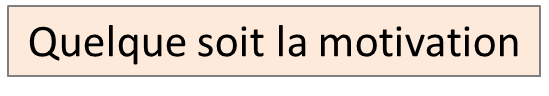 Langage
Du discours de haine en ligne au cyber-terrorisme –  Montpellier - 8 février 2017
10
Etude comparée des législations de 10 Etats membres de l’UE
(1) Disparité entre les législations – cas particulier des motivations
Motivations supplémentaires – circonstances aggravantes (toutes ou certaines infractions)
Richesse
Raciste/xénophobe/inhumain
Catégorie sociale défavorisée
catégorie sociale
Maladie chronique non contagieuse ou infection HIV
Motivations supplémentaires – discrimination (directe ou indirecte, dans certains domaines)
Appartenance/activité/soutien à une org. syndicale/parti ou org. politique
Convictions politiques des proches
Besoins particuliers
Apparence physique
Lieu de vie
Manière de vivre/morale
Nom de famille
Grossesse
Refus de harcèlement sexuel/témoignage
Maternité
Statut familial
Du discours de haine en ligne au cyber-terrorisme –  Montpellier - 8 février 2017
11
Etude comparée des législations de 10 Etats membres de l’UE
1. Grandes disparités entre les législations – causes apparentes 
Marges de manœuvre permises par les instruments internationaux et européens - Exemple art. 1,1,a DCC 2008
Différences entre les incriminations suggérées par ces instruments 
Exemple :
DCC 2008 : incitation publique à la violence
… contexte : (éventuellement) de manière à troubler l’ordre public ou menaçante, abusive, insultante 
Protocole add. CoE : préconisation, promotion ou incitation publique à la haine, discrimination ou violence  
… contexte : par le biais d’un système informatique
Du discours de haine en ligne au cyber-terrorisme –  Montpellier - 8 février 2017
12
Etude comparée des législations de 10 Etats membres de l’UE
1. Grandes disparités entre les législations – causes apparentes 
Transpositions imparfaites – Exemple (art. 1, 1, c et d DCC)
Seul Chypre réprime l’apologie, négation ou banalisation grossière publiques des crimes de génocide, contre l’humanité, de guerre et contre la paix visant une personne ou un groupe défini par référence à la race, la couleur, la religion, l’ascendance ou l’origine nationale ou ethnique lorsque le comportement est exercé d’une manière qui risque d’inciter à la violence ou à la haine à l’égard d’un groupe / d’une personne
Limité à l’holocauste / national socialisme dans 3 pays
Non puni dans un pays; 
Partiellement puni dans les autres
Du discours de haine en ligne au cyber-terrorisme –  Montpellier - 8 février 2017
13
Etude comparée des législations de 10 Etats membres de l’UE
1. Grandes disparités entre les législations – causes apparentes 
Transpositions sans réflexion d’ensemble sur le droit pénal substantiel, qui maintiennent les différences entre instruments internationaux et des dispositions locales préexistantes 
 Peuvent être trouvées plusieurs incriminations susceptibles de sanctionner de même faits, mais ne prenant pas en compte les mêmes circonstances (motivations, effet sur l’ordre public, effet sur le public -acte incitant ou susceptible d’inciter-…) selon le contexte (informatique, presse, expression publique…)
Du discours de haine en ligne au cyber-terrorisme –  Montpellier - 8 février 2017
14
Etude comparée des législations de 10 Etats membres de l’UE
2. Classification intermédiaire des comportements illégaux (incluant les interdits civils et administratifs) en trois grandes catégories
1. Comportements illégaux dans tous ou presque les Etats étudiés
2. Comportements illégaux ou partiellement illégaux dans une majorité d’Etats étudiés
3. Comportements illégaux dans une minorité d’Etats étudiés
Du discours de haine en ligne au cyber-terrorisme –  Montpellier - 8 février 2017
15
Etude comparée des législations de 10 Etats membres de l’UE
1. Comportements illégaux dans tous ou presque les Etats étudiés
Incitation publique à la violence, haine ou discrimination de personnes et groupes en raison de caractéristiques déterminées, éventuellement conditionné (ordre public; menaçant/abusif/insultant
Rendre accessible au public du matériel xénophobe ou raciste incitant, promouvant ou préconisant la haine, violence ou discrimination de personnes et/ou groupes en raison de caractéristiques déterminées, par le biais d’un système informatique
Insulte publique de personnes et/ou groupes en raison de caractéristiques déterminées, par tout moyen
Diffamation publique d’une personne (parfois groupe/ communauté) en raison de caractéristiques déterminées, par tout moyen
Discrimination directe ou indirecte dans certains domaines spécifiques (emploi, éducation, accès aux biens/services) d’une personne (parfois groupe/ communauté) en raison de caractéristiques déterminées
Du discours de haine en ligne au cyber-terrorisme –  Montpellier - 8 février 2017
16
Etude comparée des législations de 10 Etats membres de l’UE
2. Comportements illégaux ou partiellement illégaux dans une majorité d’Etats étudiés
Etablissement ou participation à une organisation promouvant ou incitant à la violence, haine ou discrimination de personnes et/ou groupes en raison de caractéristiques déterminées
Apologie, négation, banalisation grossière de crimes contre la paix, de guerre, contre l’humanité et génocide, (éventuellement) dirigé contre des personnes et/ou groupes en raison de caractéristiques déterminées, éventuellement conditionné (ex. susceptible d’inciter à la haine/violence)
Envoi de message fortement offensants, offensants, indécents, obscènes, attentatoires à la dignité… généralement quelque soit la motivation (caractéristiques déterminées dans un pays), par tout moyen
Incitation directe à commettre un crime ou un délit (ou dans certains pays des violences), par tout moyen (souvent aggravé par la motivation)
Du discours de haine en ligne au cyber-terrorisme –  Montpellier - 8 février 2017
17
Etude comparée des législations de 10 Etats membres de l’UE
2. Comportements illégaux ou partiellement illégaux dans une majorité d’Etats étudiés (suite)
Menace de commettre une infraction grave (spécifiée ou non – menace simple dans 2 pays) contre une personne et/ou un groupe en raison de caractéristiques déterminées, (le plus souvent) par tout moyen
Nourrir certaines motivations (circonstance aggravante) … pour toutes les infractions (5 pays, requis pas DCC) ou des infractions listées (5 pays). La liste des motivations prises en compte varie fortement selon le pays.
Blasphème (diffamation de la religion, insulte publique et malicieuse de Dieu, blasphème, publication perçue comme une insulte publique de leur religion – 4 pays) ; incriminations dérivées dans 3 autres (offense des sentiments religieux par moquerie des dogmes, croyance…; atteinte à un objet de culte…).
Du discours de haine en ligne au cyber-terrorisme –  Montpellier - 8 février 2017
18
Etude comparée des législations de 10 Etats membres de l’UE
3. Comportements illégaux dans une minorité d’Etats étudiés (tout moyen)
Envoi d’un contenu susceptible de provoquer nuisance, inquiétude inutile chez une autre personne, que l’auteur sait être faux quelque soit la motivation (2 pays, avec circ. aggrav. possible ; +/- couvert par les infr. de menace, insulte, diffamation dans les autres pays)
Promotion/incitation publique à l’hostilité/violence entre communautés (2 pays; motivation illégale requise dans l’1, circ. aggrav. dans l’autre) ; +/- couvert dans les autres par les infr. de violence contre les pers. et biens, incitation à la haine, à commettre un crime, apologie de certains crimes).
Enregistrement d’images de la commission d’une infraction contre les personnes, motivation indifférente (1 pays; +/- : 3, circ. aggrav. dans 2 p.)
Montage avec la voix/l’image d’une personne sans son consentement et sans mention quelque soit la motivation (2 pays; circ. aggrav. dans 1 pays)
Usurpation ou détournement d’identité quelque soit la motivation (2 pays, circ. aggrav. ds 1 pays)
Du discours de haine en ligne au cyber-terrorisme –  Montpellier - 8 février 2017
19
Etude comparée des législations de 10 Etats membres de l’UE
Conclusions
Etude se poursuit, livrable final à venir
Tentative de définition plus globale pour les besoins de la lutte contre ces comportements
Recommandations … dont
Poursuivre l’entreprise d’harmonisation européenne / internationale
Revisiter certaines incriminations, trop restrictivement définies voire trop largement définies  … exemples :
Incrimination de la critique de la religion ?
Etendre à toute motivation, non seules certaines caractéristiques ? - Insécurité juridique de l’auteur, des victimes
- Nécessité de la différence de traitement :
Ex. Race (10 p.) malgré son absence de signification plan génétique
> couleur et ascendance > orientation sexuelle > autres – victimes peu ou pas protégées.
Du discours de haine en ligne au cyber-terrorisme –  Montpellier - 8 février 2017
20
Merci !
Estelle De Marco
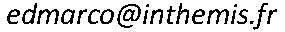 Du discours de haine en ligne au cyber-terrorisme –  Montpellier - 8 février 2017